Читательская грамотность как одно из направлений функциональной грамотности младших школьников
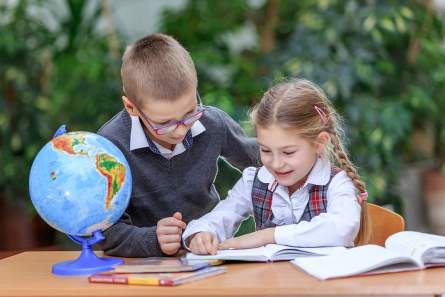 Что такое читательская грамотность?
Читательская грамотность – способность к чтению и пониманию учебных текстов, умение извлекать информацию из текста, интерпретировать и использовать её при решении учебных, учебно-практических задач и в повседневной жизни.
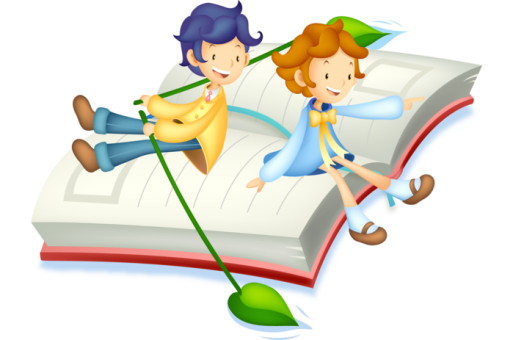 «Бессмысленно говорить, что мы учим читать, потому что на самом деле мы должны учить понимать текст, а обучение чтению, как мы обычно его трактуем, это только одно звено, только необходимое условие обучению процессу понимания»
А.А.Леонтьев
Читательская грамотность включает:
1.Понимание прочитанного, рефлексию (раздумья о  содержании или структуре текста, перенос их на себя, сферу личного сознания);
2.Использование информации прочитанного (использование человеком содержания текста в разных ситуациях деятельности и общения, для участия в жизни общества).
Смысловое чтение
Смысловое чтение – это такое качество чтения, при котором достигается понимание информационной, смысловой и идейной сторон произведения. Цель смыслового чтения - максимально точно и полно понять содержание текста, уловить все детали и практически осмыслить извлеченную информацию. Когда ребенок владеет смысловым чтением, то у него развивается устная речь и, как следующая важная ступень развития, речь письменная
Виды смыслового чтения
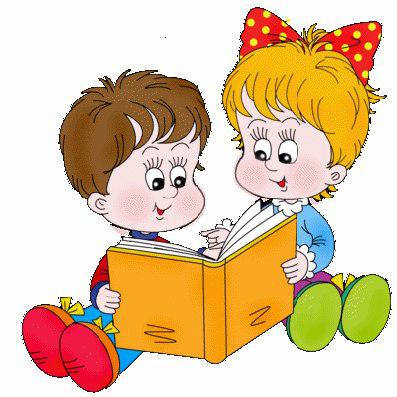 просмотровое; 
ознакомительное; 
изучающее;
рефлексивное.


 Развитие различных видов чтения приучит ребёнка не механически извлекать информацию ради самой информации, а целенаправленно её отбирать, перерабатывать и применять полученные знания.
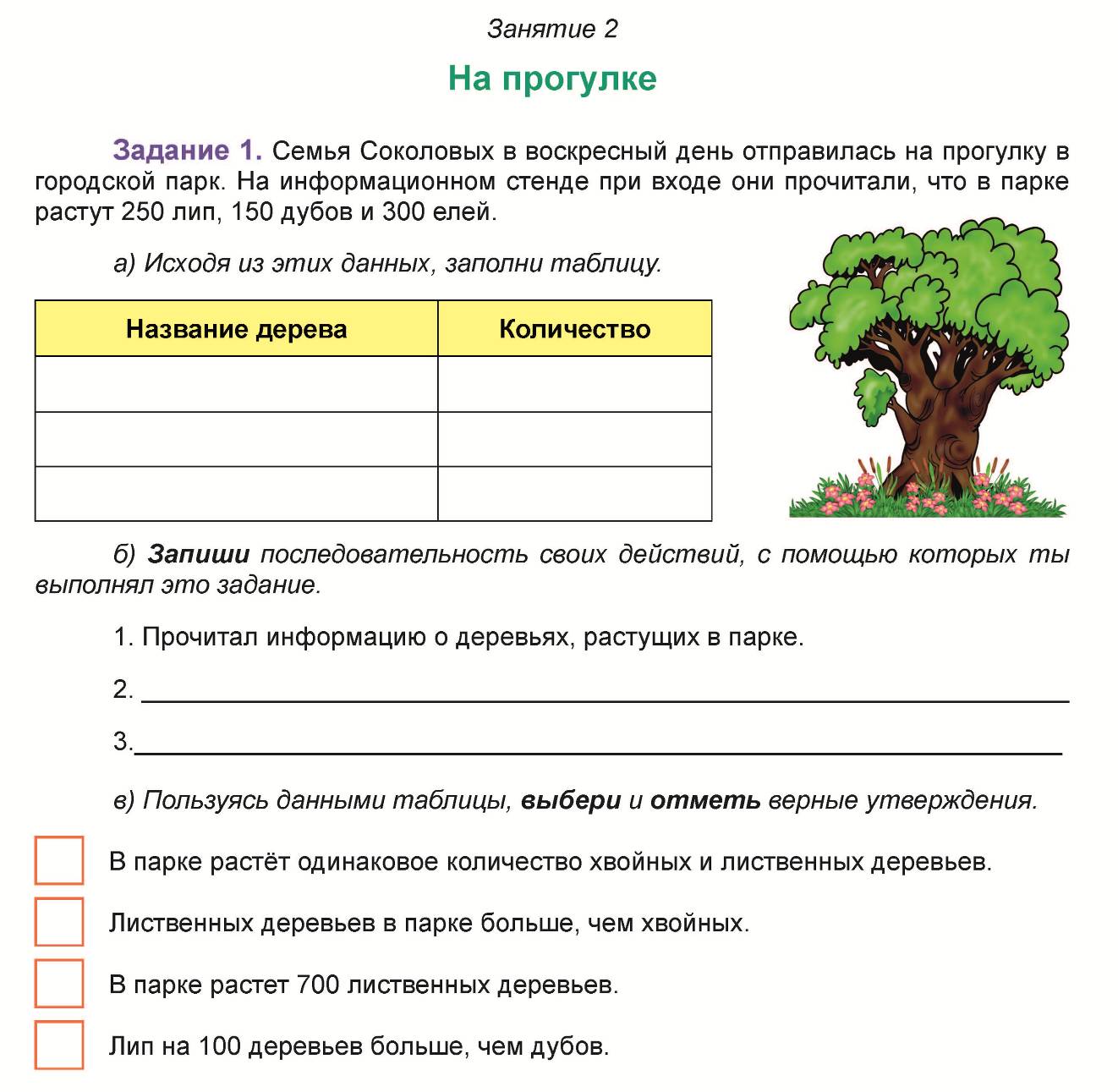 Просмотровое
       чтение
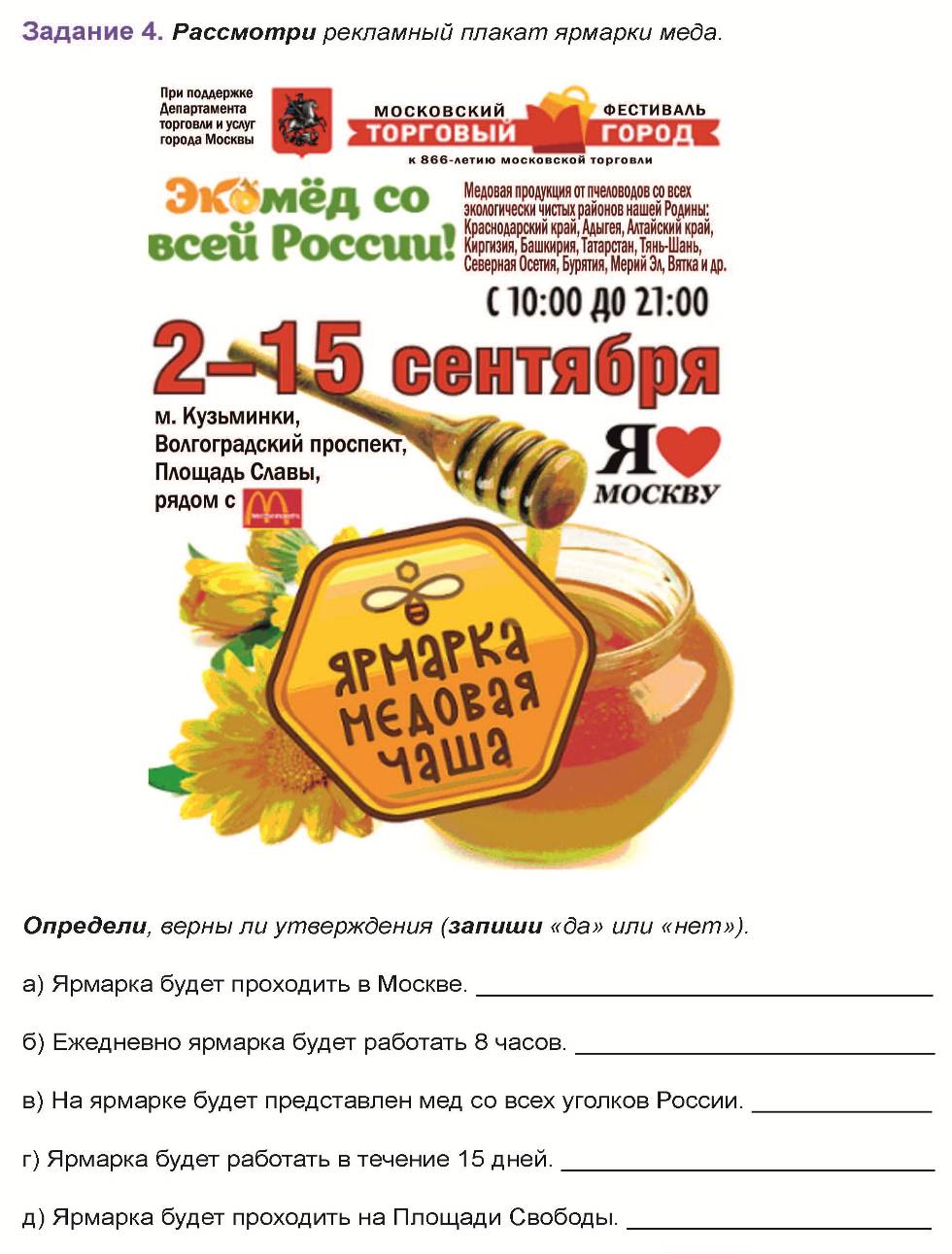 Ознакомительное 
       чтение
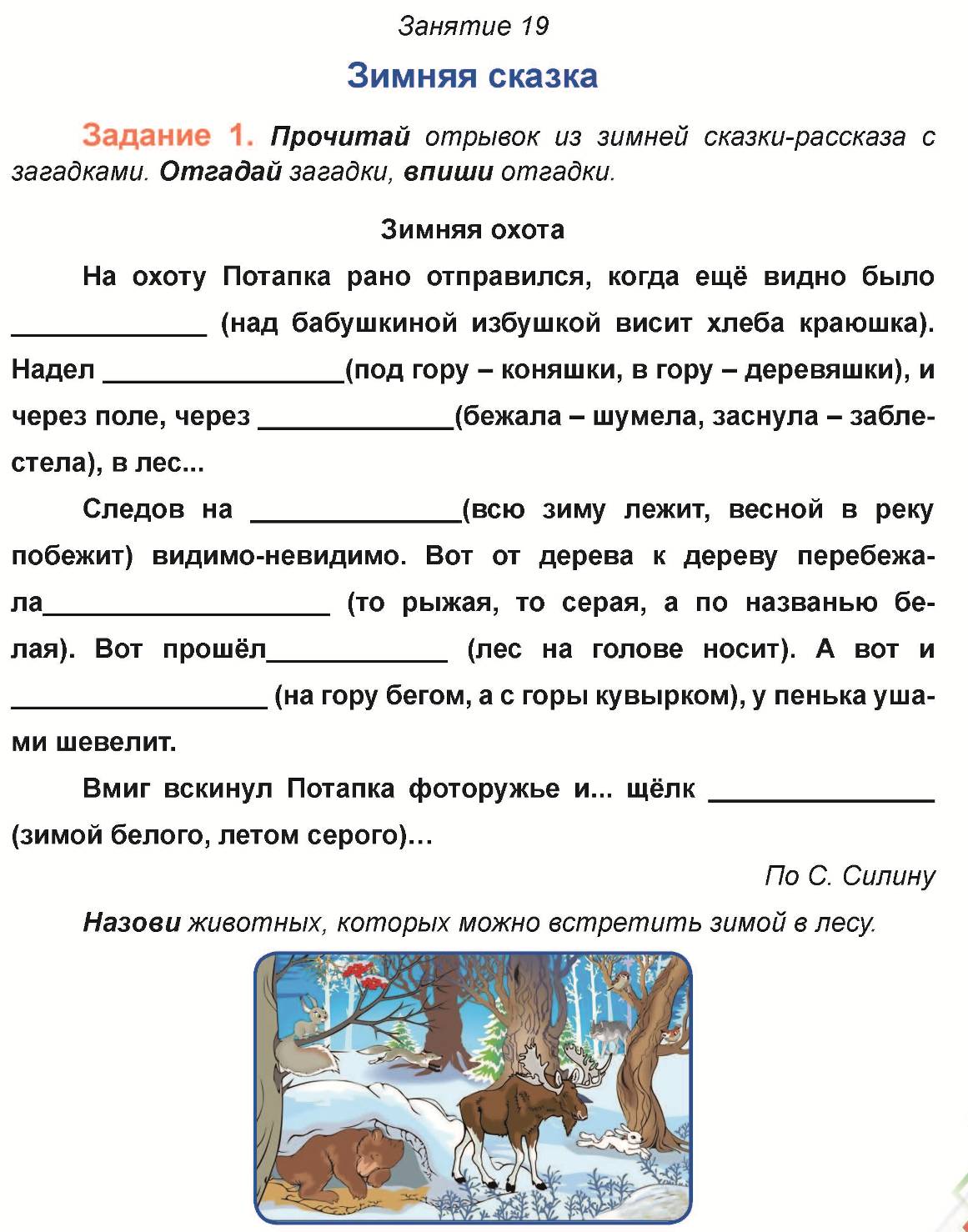 Изучающее
      чтение
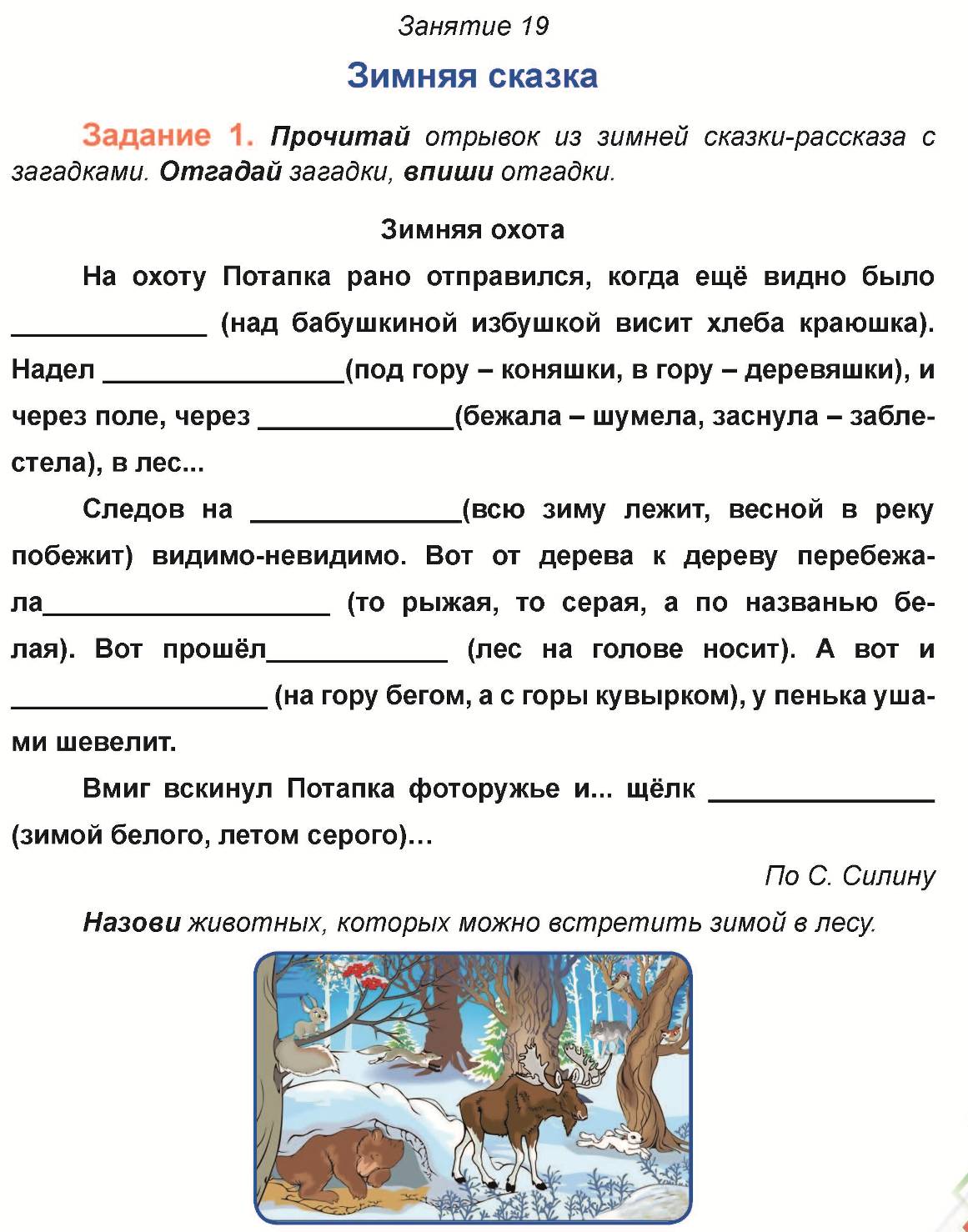 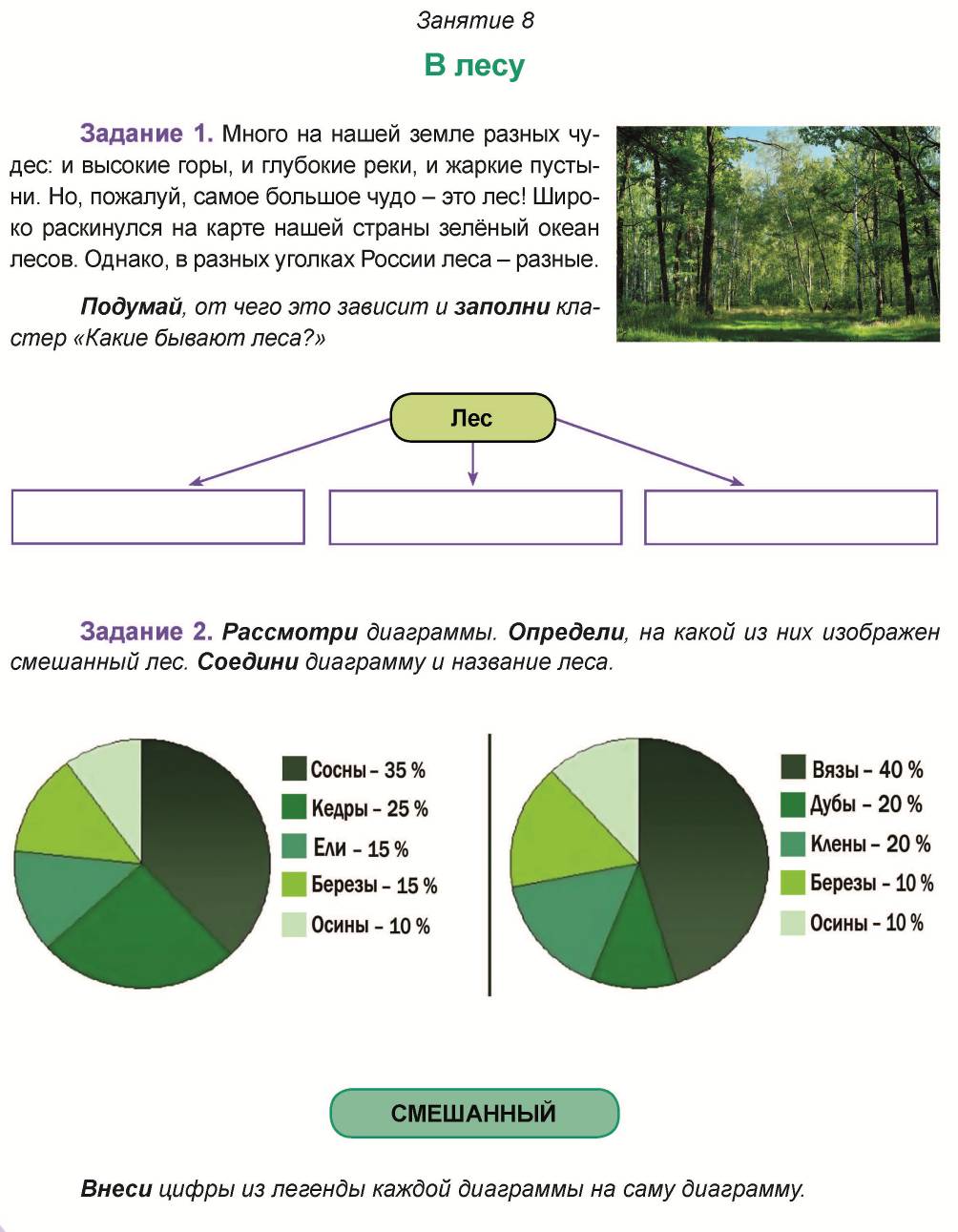 Рефлексивное
        чтение
Стратегии чтения - это
-определенные  приёмы работы с текстом, группы действий и операций, применяемых для полноценного освоения содержания текста на каждом этапе чтения.

1.Стратегия  предтекстовой деятельности.
2. Стратегия  текстовой деятельности.
3. Стратегия  послетекстовой деятельности.
1.Стратегия предтекстовой деятельности
Цель:
-Постановка цели и задач чтения
-актуализация предшествующих знаний, понятий и словаря
-формирование установки на чтение с помощью вопросов или заданий
-мотивирование читателя
- включение механизма антиципации - прогнозирования содержания
Приёмы:
«Мозговой штурм»
«Глоссарий»
«Ориентиры предвосхищения»
«Батарея вопросов»
«Предваряющие вопросы»
«Рассечение вопроса»
«Алфавит за круглым столом»
«Соревнуемся с писателем»
2.Стратегия текстовой деятельности
Цель:
-Выдвижение  гипотезы о содержании текста, её подтверждение/ отклонение
-размышление во время чтения о том, что и как я читаю,  насколько хорошо понимаю прочитанное
Принципы
-Остановка деятельности, размышление вслух
-прогноз
-установление разнообразных и разнонаправленных связей и отношений в ходе развития сюжета
-ведение записей ( с рубрикацией или кластеризацией)
Приёмы:
«Чтение про себя с вопросами»
«Чтение про себя с остановками»
«Чтение про себя с пометками»
«Дневник двойных записей»
«Фишбон- рыбья кость» (Ёлочка)
«Мышление под прямым углом»
«Дерево предсказаний»
3.Стратегия послетекстовой деятельности
Цель:
-применение, использование материала в самых различных ситуациях, формах, сферах.
-включение его в другую, более масштабную деятельность
Приёмы:
«Вопросы после текста»
«Проверочный лист»
«Тайм-аут»
«Отношение между вопросом и ответом»
«Синквейн»
«Кубик Блума»
Приёмы активного чтения
Приём «Чтение с пометами»

"V" – это я знаю
 "+" – это новое для меня
"-" – я думаю иначе
"?" – необходимо разъяснение
"!!" – это меня очень заинтересовало
Приём «Тонкие и толстые вопросы»
Приём «Чтение с остановками»
1 стадия - вызов. 
2 стадия - осмысление. 
3 стадия - рефлексия.
Приём активизации ранее полученных знаний
Прием  «Ассоциация»
Учащимся предлагается прочитать тему урока и ответить на вопрос: 
- О чем может пойти речь на уроке? 
- Какая ассоциация у вас возникает, когда вы слышите словосочетание: «----»? 
	Учащиеся перечисляют все возникшие ассоциации, которые учитель также записывает на листе бумаги или доске
Прием  «Ключевые слова»
Составить предложение или мини-рассказ из предлагаемых слов. 

 Прием «Да – нет»
связывать разрозненные факты в единую картину;
систематизировать уже имеющуюся информацию;
слушать и слышать соучеников.
Приём графической организации учебного материала
Прием  «Составление кластера»
Приём «Перепутанные логические цепочки»
На доске   написаны верные и неправильные цитаты, ученики должны прочитать и поставить знак “+” там, где они считают, что высказывание правильное и знак “-” там,  где по их мнению оно неверно.
Приёмы, требующие творчества
Прием «Синквейн» 

Ландыш.Зеленый, свежий.Растет, цветет, пахнет.Красивый весенний цветок.
    Растение
Приём «Знаю - хочу узнать - узнал»
Формула успеха
Читательская грамотность – одно из направлений формирования функциональной грамотности. В свою очередь, формирование функциональной грамотности –это сложный, многосторонний, длительный процесс. Достичь нужных результатов можно лишь умело, грамотно сочетая различные  современные образовательные  педагогические технологии.
ОВЛАДЕНИЕ = УСВОЕНИЕ + ПРИМЕНЕНИЕ ЗНАНИЙ НА ПРАКТИКЕ
До новых встреч!